คณะครุศาสตร์มหาวิทยาลัยราชภัฏกำแพงเพชร
ผลการดำเนินงาน  ประจำปีการศึกษา 2560
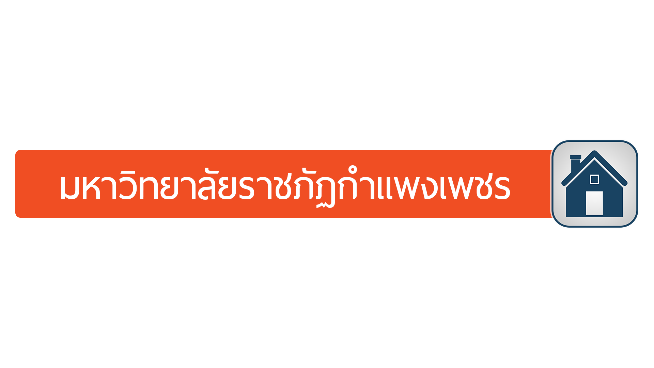 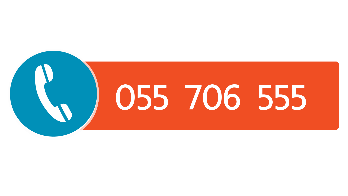 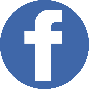 หลักสูตรที่เปิดสอน
หลักสูตร
ระดับปริญญาตรี
ค.บ. การศึกษาปฐมวัย
ค.บ. วิทยาศาสตร์ทั่วไป
หลักสูตร
ระดับปริญญาโท
ค.บ. สังคมศึกษา
ค.บ. คณิตศาสตร์
ค.บ. พลศึกษา
ค.บ. ภาษาอังกฤษ
ค.บ. คอมพิวเตอร์
ค.ม. การบริหารการศึกษา
ค.บ. ภาษาจีน
ค.บ. การประถมศึกษา
ค.บ. ภาษาไทย
หลักสูตร
ระดับปริญญาเอก
ปร.ด. การบริหารการศึกษา
หลักสูตร
ประกาศนียบัตรบัณฑิต
ป.บัณฑิต วิชาชีพครู
ปร.ด. ยุทธศาสตร์การบริหาร และการพัฒนา
จำนวนนักศึกษา
หมายเหตุ  
ข้อมูลนักศึกษาที่ลงทะเบียนเรียนในภาคเรียนที่ 2/2560 จากฝ่ายทะเบียนและประมวลผล
อัตราการสอบบรรจุ
หมายเหตุ  
สำรวจข้อมูลจากบัณฑิตที่สำเร็จการศึกษาในปีการศึกษา 2559
โครงการครูเพื่อพัฒนาท้องถิ่น ประจำปี 2561
กิจกรรมพัฒนานักศึกษา
กิจกรรมปฐมนิเทศนักศึกษาใหม่  คณะครุศาสตร์  ณ  วันที่  17  มิถุนายน  พ.ศ. 2560
กิจกรรมพัฒนานักศึกษา
กิจกรรมพัฒนานักศึกษา
กิจกรรมไหว้ครู  คณะครุศาสตร์  ณ  วันที่  6  กรกฎาคม  พ.ศ. 2560
กิจกรรมพัฒนานักศึกษา
กิจกรรมพัฒนานักศึกษา
กิจกรรมพัฒนาสมรรถนะการทำวิจัยให้แก่นักศึกษา  ณ  วันที่  17  กรกฎาคม  พ.ศ. 2560
กิจกรรมพัฒนานักศึกษา
กิจกรรมพัฒนานักศึกษา
กิจกรรมอบรมลูกเสือ ขั้นความรู้เบื้องต้น (B.T.C)
กิจกรรมพัฒนานักศึกษา
กิจกรรมพัฒนานักศึกษา
กิจกรรมแข่งขันทักษะทางวิชาการและวิชาชีพครู และศิลปวัฒนธรรม วันที่ 14 กุมภาพันธ์ 2561
กิจกรรมพัฒนานักศึกษา
กิจกรรมเตรียมความพร้อมเพื่อการสอบบรรจุครู 
ระหว่างวันที่ 13 – 25 มีนาคม 2561
กิจกรรมพัฒนานักศึกษา
กิจกรรมทำบุญตักบาตรและปัจฉิมนิเทศขอขมาลาครู
วันที่ 30 มีนาคม 2561
ศักยภาพอาจารย์
การพัฒนาตำแหน่งทางวิชาการ
การพัฒนาคุณวุฒิระดับปริญญาเอก
อาจารย์ที่กำลังศึกษาต่อในระดับปริญญาเอก 
จำนวน 17 คน
การพัฒนางานวิจัย
เงินสนับสนุนงานวิจัยและงานสร้างสรรค์
ผลงานทางวิชาการของอาจารย์ประจำและนักวิจัย
กิจกรรมพัฒนาอาจารย์
กิจกรรมพัฒนาอาจารย์
อบรมเชิงปฏิบัติการจัดทำผลงานทางวิชาการเพื่อเข้าสู่ตำแหน่งทางวิชาการ
วันที่  30  สิงหาคม  2560
กิจกรรมพัฒนาอาจารย์
การประชุมวิชาการระดับชาติ 
“ครุศาสตร์ศึกษา ครั้งที่ 1” 
วันที่  29 มีนาคม 2561
การบริการวิชาการ
การพัฒนาข้าราชการครูและบุคลากรทางการศึกษาก่อนแต่งตั้งให้มีและเลื่อนเป็นวิทยฐานะ
ระหว่างวันที่ 24-27 เมษายน 2561
การบริการวิชาการ
นิทรรศการราชภัฏกำแพงเพชรวิชาการ ครั้งที่ 14 
ระหว่างวันที่ 25-26 มกราคม 2561
การบริการวิชาการ
โครงการพัฒนาข้าราชการครูและ
บุคลากรทางการศึกษา
การบริการวิชาการ
อบรมบุคลากรทางการลูกเสือ 
หลักสูตรผู้กำกับลูกเสือสามัญ ขั้นความรู้ทั่วไปและ
ขั้นความรู้เบื้องต้น (B.T.C.)
งบประมาณที่ได้รับจากโครงการฝึกอบรมหลักสูตรการพัฒนาข้าราชการครู
หมายเหตุ ผู้เข้าร่วมอบรมจะได้รับทันพัฒนาตนเอง จำนวน 10,000 บาท/คน
การทำนุบำรุง
ศิลปวัฒนธรรม
การทำนุบำรุง
ศิลปวัฒนธรรม
การบริหารจัดการ
การประเมินคุณภาพการศึกษาภายใน ระดับหลักสูตร
ประจำปีการศึกษา 2559
การบริหารจัดการ
การประเมินคุณภาพการศึกษาภายใน ระดับคณะ
ประจำปีการศึกษา 2559
การบริหารจัดการ
การประชุมคณาจารย์ กรรมการประจำคณะ และกรรมการบริหารคณะครุศาสตร์
การบริหารจัดการ
การประชุมทบทวนแผนกลยุทธ์และ
แผนปฏิบัติราชการ
ผลการปฏิบัติราชการตามแผนปฏิบัติราชการประจำปีปีงบประมาณ พ.ศ. 2561 รอบ 6 เดือน
ตัวชี้วัดของแผนปฏิบัติราชการเพื่อใช้ในการประเมินผลสำเร็จในการดำเนินงาน ประกอบด้วย 22 ตัวชี้วัด จำแนกเป็น 5 ประเด็นยุทธศาสตร์  
ดังนี้
โดย  ปีงบประมาณ พ.ศ. 2561 รอบ 6 เดือน มีผลการดำเนินงาน ดังนี้
		จำนวนตัวชี้วัดทั้งหมดของหน่วยงาน		จำนวน  22  ตัวชี้วัด
		ผลการดำเนินงานบรรลุเป้าหมาย			จำนวน  2  ตัวชี้วัด
		ตัวชี้วัดที่ยังไม่บรรลุเป้าหมายและอยู่ระหว่างดำเนินการ	จำนวน  20  ตัวชี้วัด